Use of Administrative Data in EIA’s Data Program
For
11th Meeting of the Oslo Group on Energy Statistics
May 2017  |  Stockholm, Sweden

By
Debra Coaxum, Director, Office of  Oil, Gas, and Coal Supply Statistics
U.S. Energy Information Administration (EIA)
Debra Coaxum, U.S. Energy Information Administration
Stockholm, Sweden, May 2017
2
What EIA does
Statistical and analytical agency within the U.S. Department of Energy
Collect, analyze, and disseminate independent and impartial energy information 
Committed to promoting:
Sound policymaking
Efficient markets
Public understanding 
    of energy and its interaction with the economy and the environment
By law, EIA data, analyses, and forecasts are independent of approval by any other officer or employee of the U.S. government
Debra Coaxum, U.S. Energy Information Administration
Stockholm, Sweden, May 2017
3
Selected EIA strategic data objectives
Maintain an integrated, comprehensive data program 
Improve the data planning and development process 
Establish and implement standard, reusable processes
Evaluate and implement improvements on a regular basis  
Improve the survey respondent experience through
Effective communications
Clear definitions and instructions
Facilitated submissions through technology   
Protect the confidentiality of data entrusted to EIA
Debra Coaxum, U.S. Energy Information Administration
Stockholm, Sweden, May 2017
4
Federal Policy Regarding the Use of Administrative Data in Official U.S. Statistics
Debra Coaxum, U.S. Energy Information Administration
Stockholm, Sweden, May 2017
5
U.S. Federal Statistical System
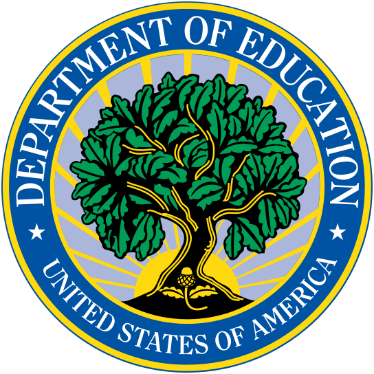 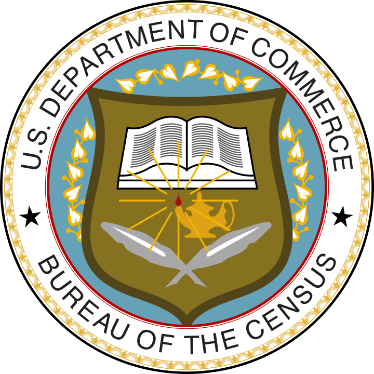 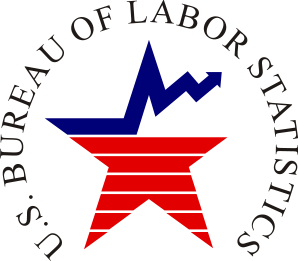 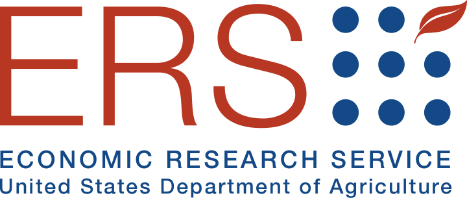 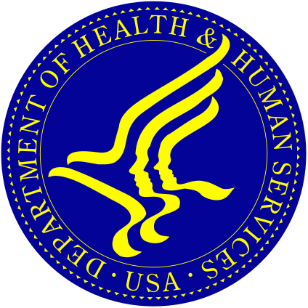 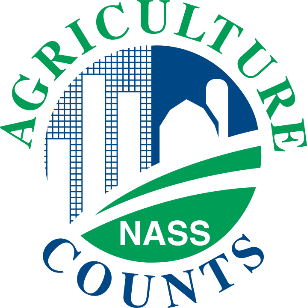 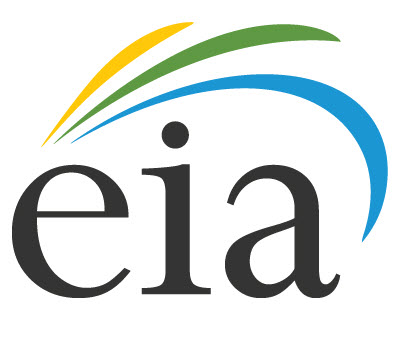 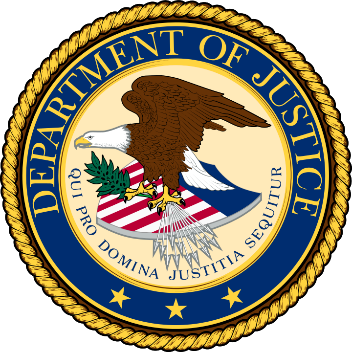 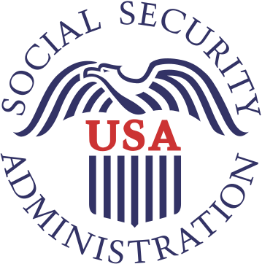 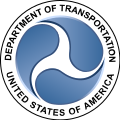 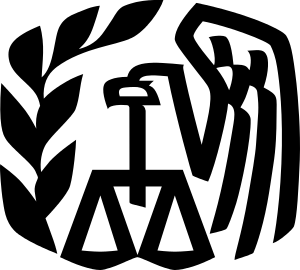 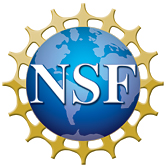 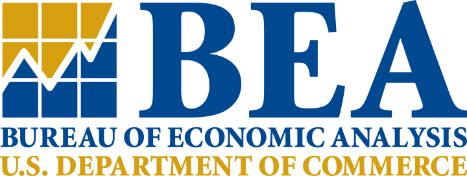 Stephen Harvey, U.S. Energy Information Administration
Aguascalientes, Mexico, May 12, 2016
6
U.S. federal statistical policy promotes the increased use of administrative data
U.S. Office of Management and Budget (OMB) Memorandum M-14-06 “Guidance for Providing and Using Administrative Data for Statistical Purposes,”  February 14, 2014,
Definition: “..administrative, regulatory, law enforcement, adjudicatory, financial, or other data … collected for other than statistical purposes.” 
“The increased use of administrative data for statistical purposes can generate a range of benefits. Most notably, individuals, businesses, and institutions will benefit through agencies' use of existing information that would otherwise need to be collected from them again through costly and duplicative surveys.”
Debra Coaxum, U.S. Energy Information Administration
Stockholm, Sweden, May 2017
7
Four goals of U.S. policy on the use of administrative data
Increase the utility of and access to administrative data
Promote collaboration 
Establish best practices 
Identify barriers and monitor progress

Office of Management and Budget (OMB) Memorandum M-14-06 “Guidance for Providing and Using Administrative Data for Statistical Purposes,”  February 14, 2014, https://www.whitehouse.gov/sites/default/files/omb/memoranda/2014/m-14-06.pdf
Debra Coaxum, U.S. Energy Information Administration
Stockholm, Sweden, May 2017
8
EIA Program Use of Administrative Data
Debra Coaxum, U.S. Energy Information Administration
Stockholm, Sweden, May 2017
9
EIA already makes extensive use of administrative data
Fill data gaps 
Review quality of survey results
Calculate non-sample estimates
Provide inputs to models
At least 62 administrative datasets used for data publications and models
Debra Coaxum, U.S. Energy Information Administration
Stockholm, Sweden, May 2017
10
Administrative data used for survey enhancement
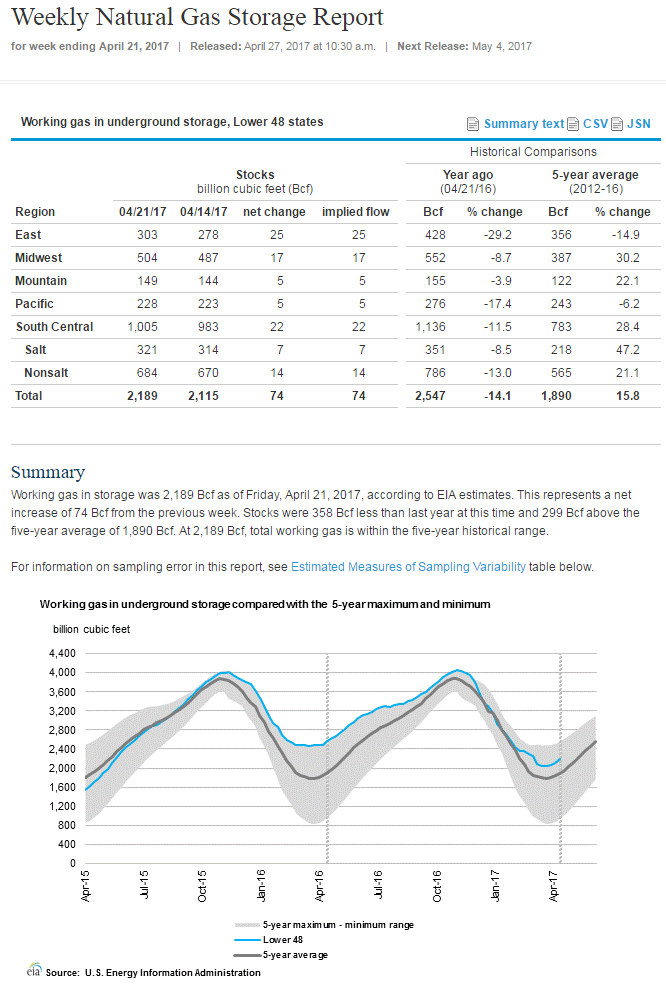 Federal Energy Regulatory Commission requires electronic bulletin boards (EBB) for all interstate pipelines
Information is compared to weekly survey data for data quality
Limitations include coverage, definitions, and data formats
For More Information: Weekly Natural Gas Storage Report
Debra Coaxum, U.S. Energy Information Administration
Stockholm, Sweden, May 2017
11
Administrative data used as a data source
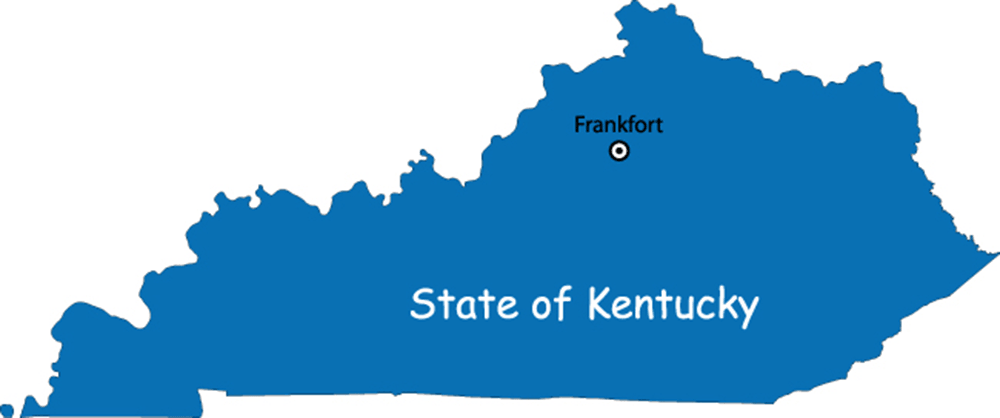 Data from States fill gaps and improve data quality
Important to understand the limitations of administrative data
Work with State agencies to improve the quality of the State data: Win-Win
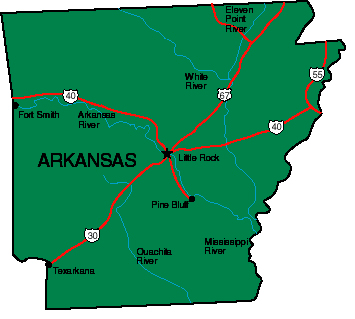 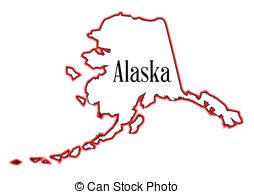 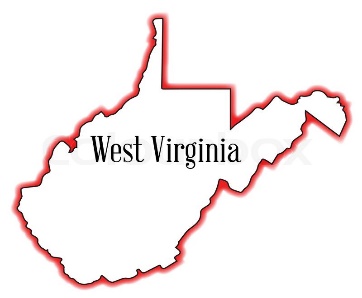 For More Information: Natural Gas Annual
Debra Coaxum, U.S. Energy Information Administration
Stockholm, Sweden, May 2017
12
Administrative data used as a product
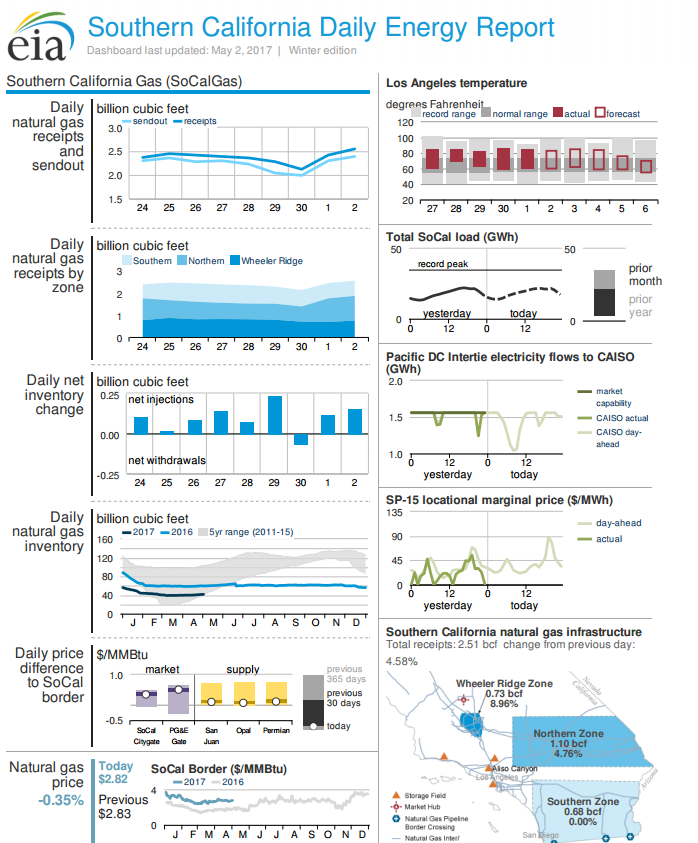 Updated daily based on public sources
Coverage: natural gas and electricity supply and prices; gas infrastructure and weather
Timing: provides historical data and estimates for today
Benefit: consolidates key market indicators in one-page format
Automated: report is updated automatically
For More Information:
Southern California Daily Energy Report
Debra Coaxum, U.S. Energy Information Administration
Stockholm, Sweden, May 2017
13
Administrative Data: Conclusion
Valuable uses in a statistical program
All data sources have limitations
Be curious and question data
Understand the data including definitions and coverage
Keep limitations in mind when using administrative data
Work with administrative data sources to improve the data
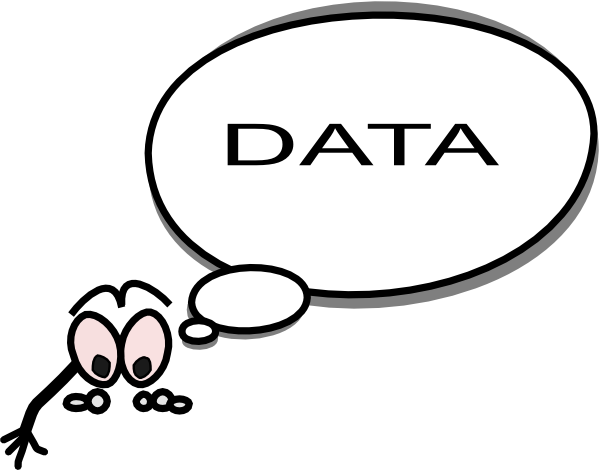 Debra Coaxum, U.S. Energy Information Administration
Stockholm, Sweden, May 2017
14
For more information
U.S. Energy Information Administration | www.eia.gov
Short-Term Energy Outlook | www.eia.gov/steo
Annual Energy Outlook | www.eia.gov/aeo
Monthly Energy Review | www.eia.gov/mer
EIA Information Center
InfoCtr@eia.gov



(202) 586-8800
24-hour automated information line about EIA and frequently asked questions.
Debra Coaxum, U.S. Energy Information Administration
Stockholm, Sweden, May 2017
15